Economics 101Scarcity, Micro & MacroeconomicsPresented by: Amanda StiglbauerBlythewood High School, SC May 7, 2020Amanda.Stiglbauer@moore.sc.edu
EconEdLink Membership
You can now access CEE’s professional development webinars directly on EconEdLink.org! To receive these new professional development benefits, become an EconEdLink member. As a member, you will now be able to: 

Automatically receive a professional development certificate via e-mail within 24 hours after viewing any webinar for a minimum of 45 minutes
Register for upcoming webinars with a simple one-click process 
Easily download presentations, lesson plan materials, and activities for each webinar 
Search and view all webinars at your convenience 
Save webinars to your EconEdLink dashboard for easy access to the event

You may access our new Professional Development page here
Professional Development Certificate
To earn your professional development certificate for this webinar, you must:

Watch a minimum of 45-minutes and you will automatically receive a professional development certificate via e-mail within 24 hours.

Accessing resources: 

You can now easily download presentations, lesson plan materials, and activities for each webinar from EconEdLink.org/professional-development/
Agenda
Scarcity & Opportunity Cost Activity
Econ Content & Kahoot
Micro & Macro Economics
Political Cartoons 
News Headlines
Productive Resources
Push Ups and Texts
Video Clips
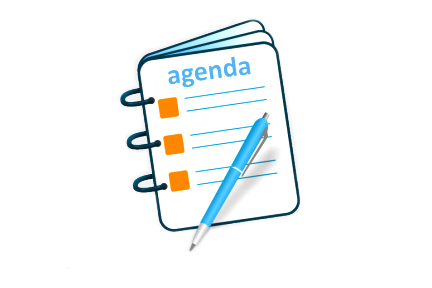 Objectives
I can: 
Understand the fundamental principles of economics.
I can use current events and other activities to build student engagement and understanding of economic principles.
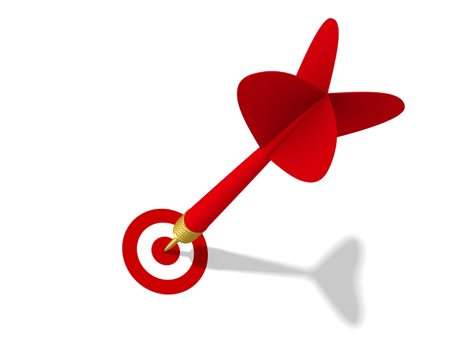 National Standards
Standard 1: Scarcity 
Productive resources are limited. Therefore, people cannot have all the goods and services they want; as a result, they must choose some things and give up others.
Peter Pan & Tinkerbell take you to Neverland!
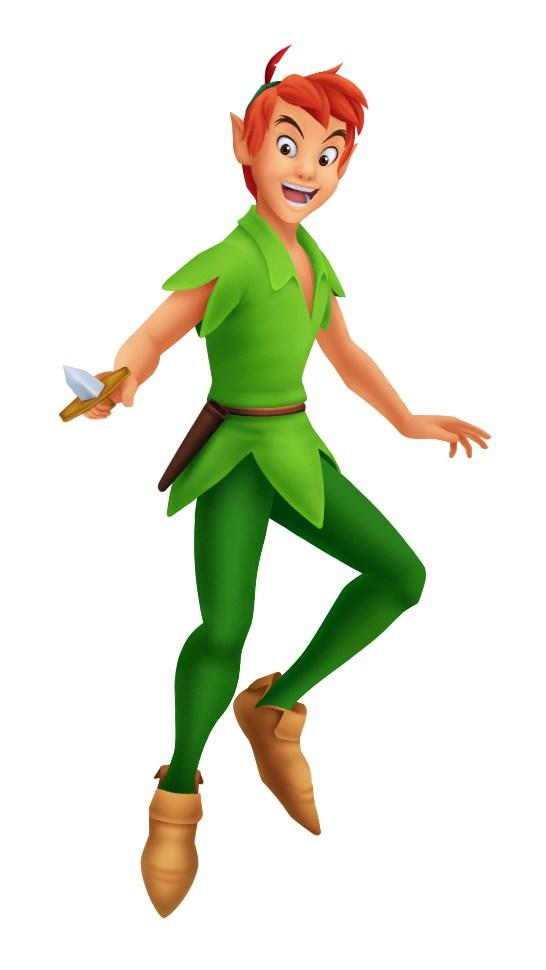 Suppose that everything             disappears . . .               except you and a few friends.

You have 1 minute to write a list of everything you want to take to Neverland
Peter Pan & Tinkerbell take you to Neverland!
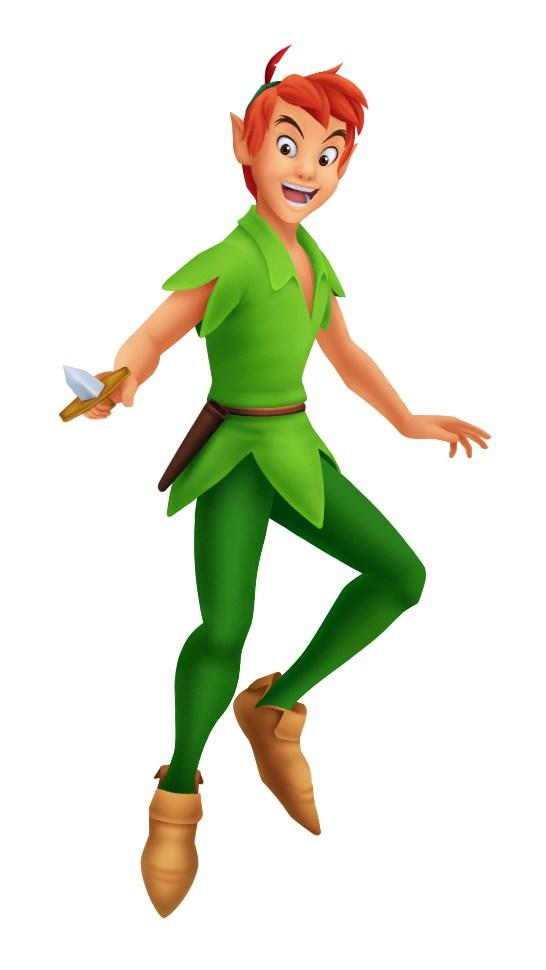 Tinkerbell’s New Rule: 
You can only take two items
Suppose that everything             disappears . . .               except you and a few friends.

You have 1 minute to write a list of everything you want to take to Neverland
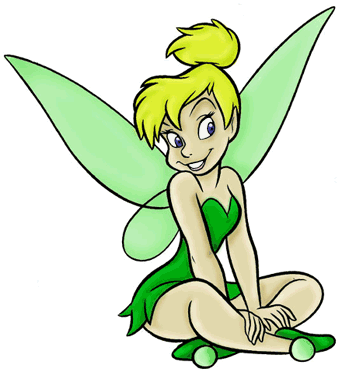 Why Can’t You Have It All?
What limits your decision on what to take to Neverland?

Time constraint – 

      1 min for the list

Physical constraint – 

     Only take two items
ECONOMICS:
The social science 
concerned with the 
efficient use of limited 
or scarce resources to 
achieve maximum
satisfaction of human wants.
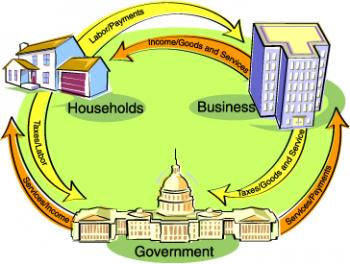 Why?
Purpose of the candy exercise?
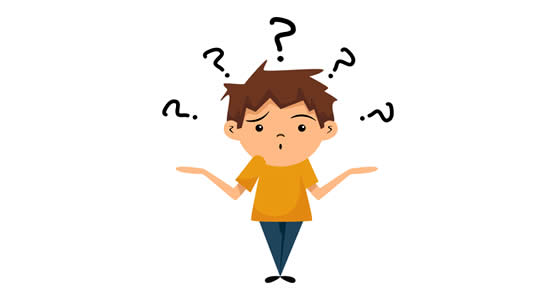 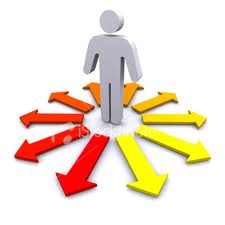 It’s all about choices!
Two branches of Economics
Macroeconomics
Larger scale, economy as a whole
Government policy
Unemployment, inflation
Microeconomics
Choices made by individuals, households, businesses (firms)
Small scale
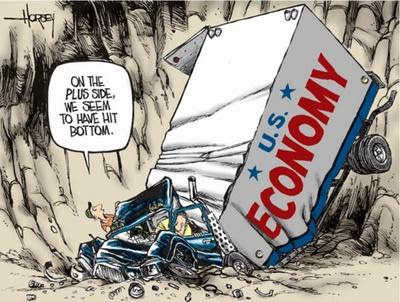 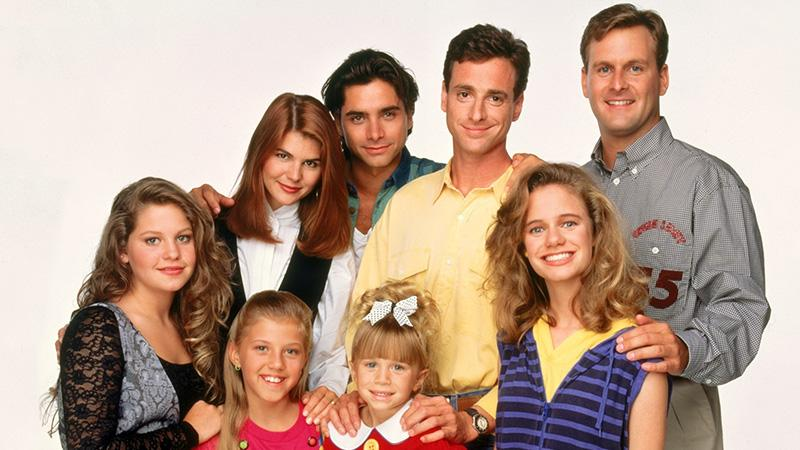 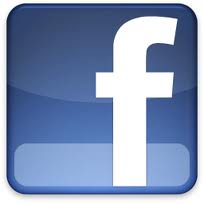 Basic Economic ConceptsKahoot
Scarcity
Choice
Opportunity Cost
Incentives

Productive Resources
Microeconomics
Macroeconomics
Political Cartoon Analysis
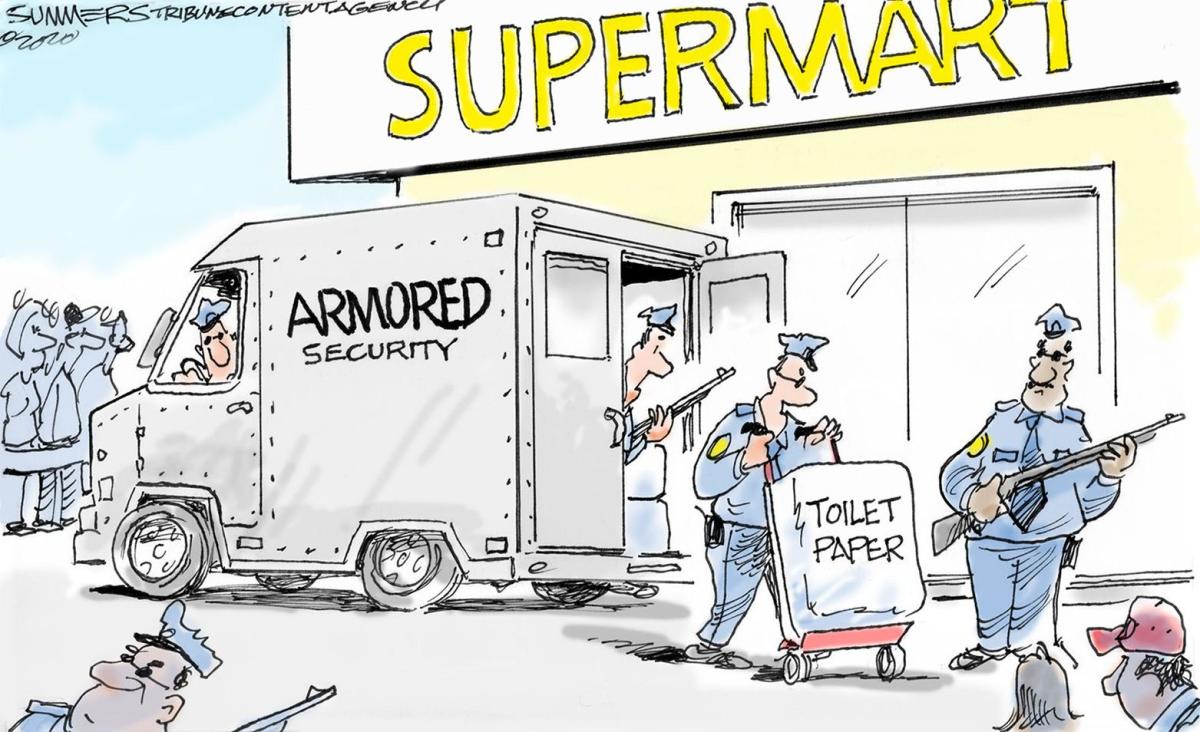 1 – Give the literal     
      meaning of this cartoon.

2 – Explain the cartoon’s         
      symbolism.

3 – How does it describe
      scarcity, choice, opportunity cost?
4- Does the cartoon best illustrate microeconomics or macroeconomics? Why?
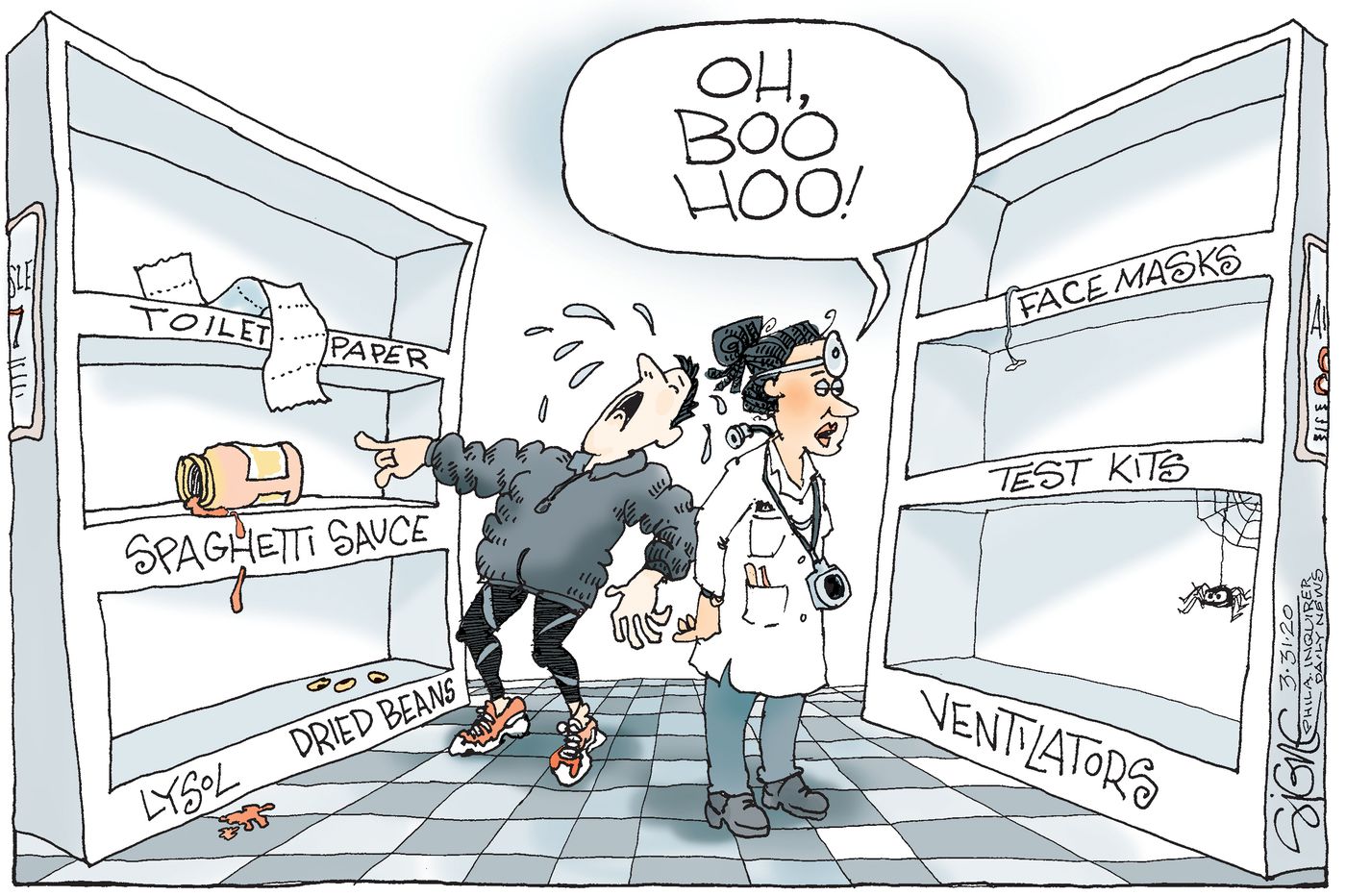 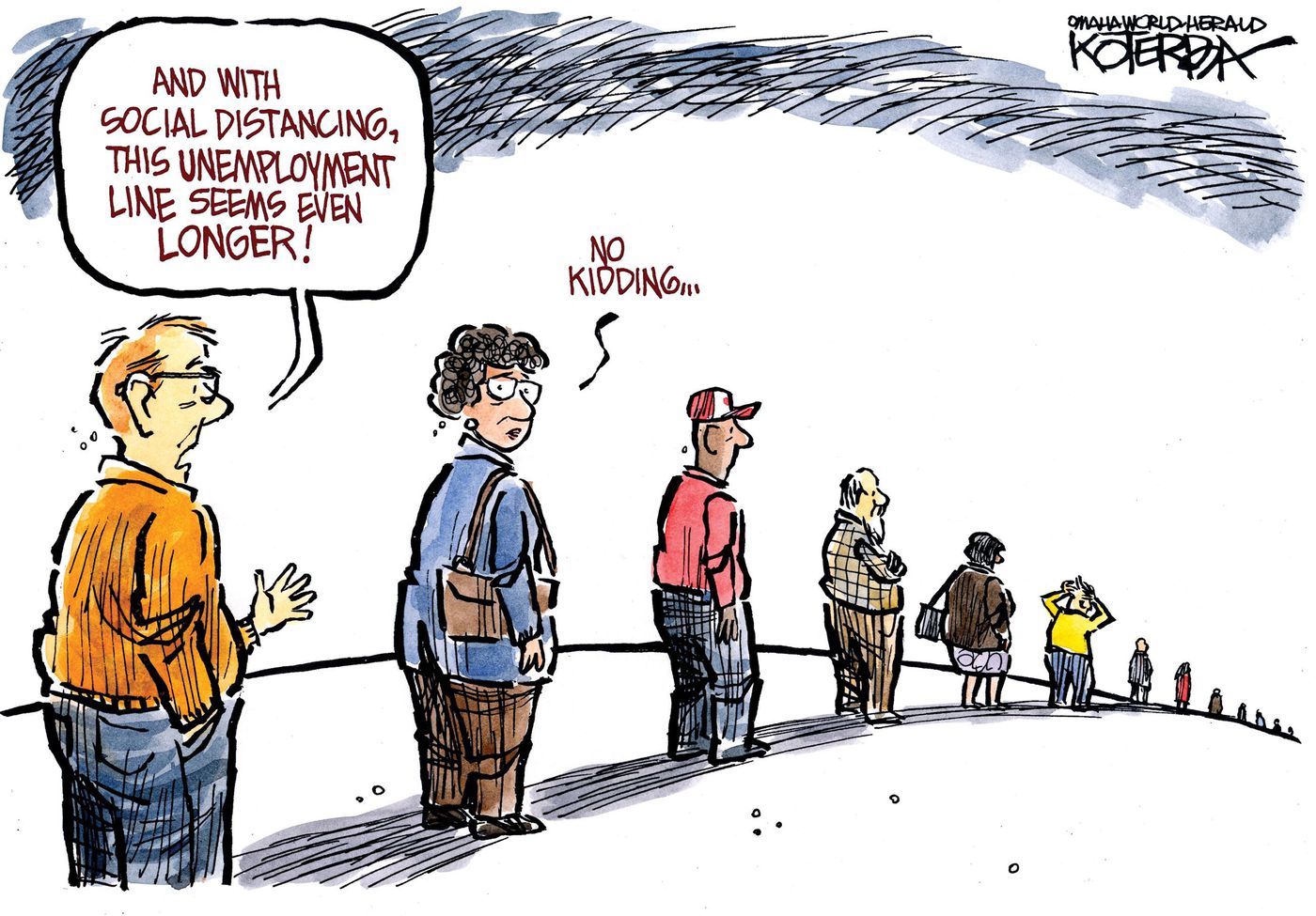 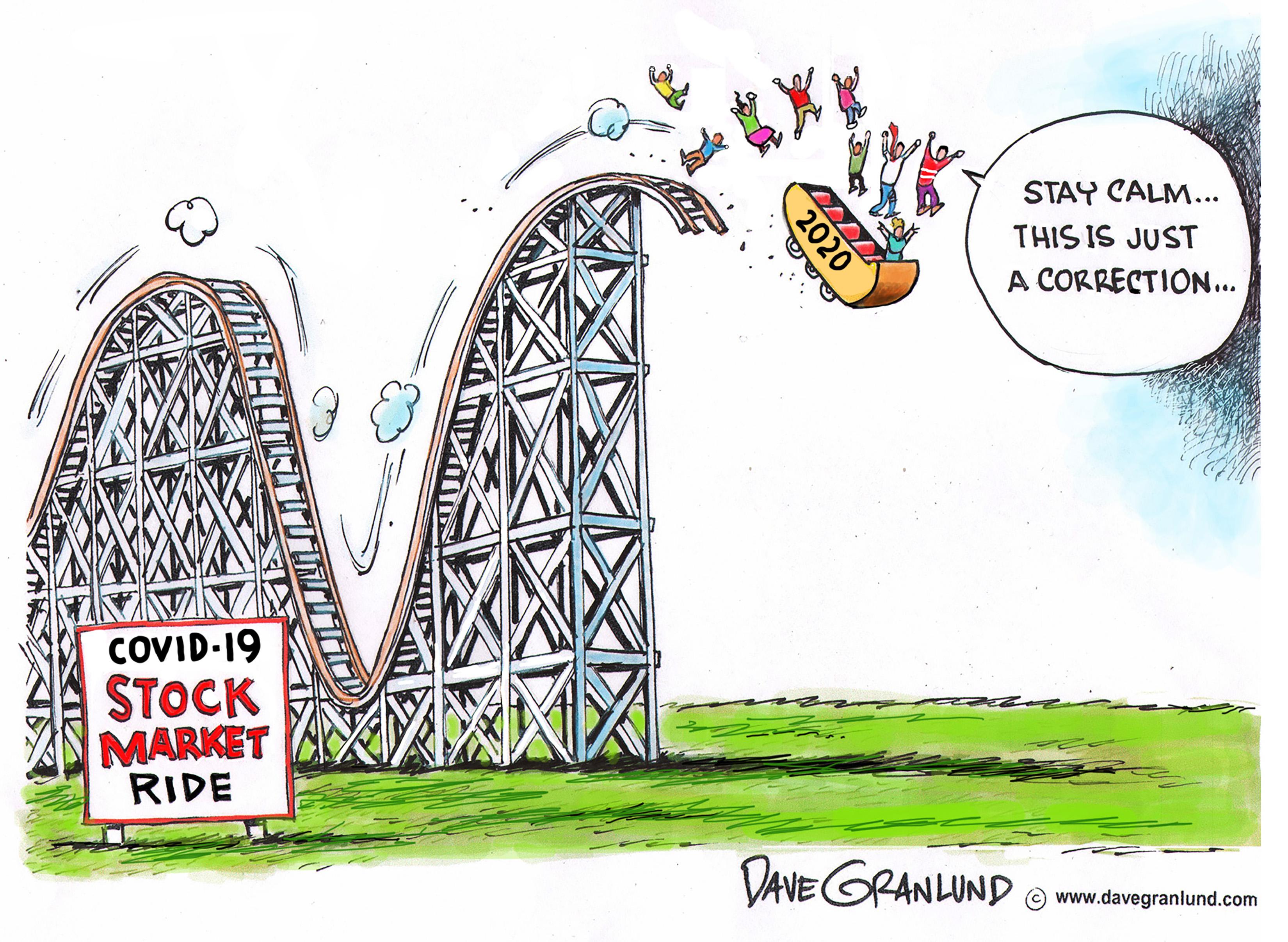 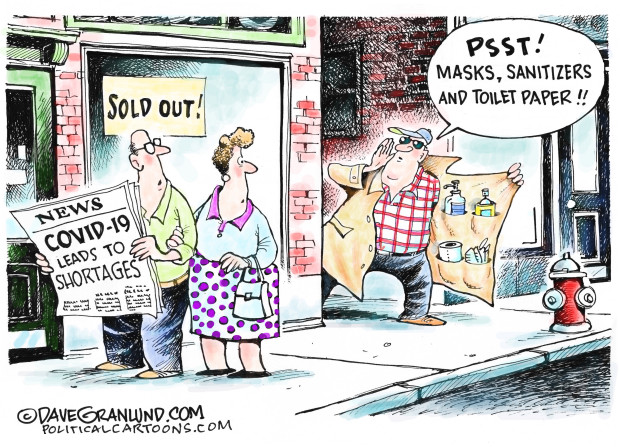 Scarcity Isn’t Optional
Resources (including time) are limited and human wants and needs are unlimited – so we are always constrained
Fact:  All Resources are limited
Land (57,506,000 sq mi. & not even all habitable!)
Labor (7.8 billion souls x 24 hrs a day)
Capital ($$ less than ∞, trust me )
Entrepreneurship (not everybody is Jeff Bezos)
Although we cannot have it ALL, we can have SOME of it….
BUT scarcity forces us to choose!!!
What shall we have?
How shall we produce it?
Who will get it?
Texts & Push Ups
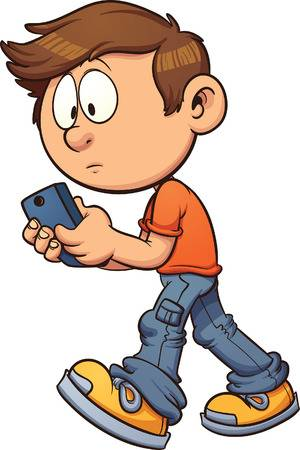 An introduction to the Production Possibilities Frontier
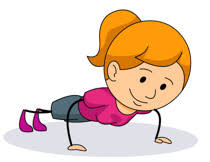 Teams of 4
Push Upper
Texter
Counter: Count Push Ups & Texts
Recorder
I <3 Econ
Limited Resource:  Time
Round 1:  Push-ups (30 seconds)
Round 2:  Push-ups (20 Seconds)
	     Texting (10 Seconds)
Round 3: Push-ups (15 Seconds)
	    Texting (15 seconds)
Round 4:  Push-ups (10 Seconds)	                                 	Texting (20 Seconds)
Round 5: Texting Only (30 Seconds)
Push-ups
Texts
Concrete Pouring in Mali: http://www.youtube.com/watch?v=EYg-cHe79hI
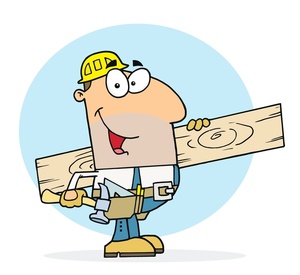 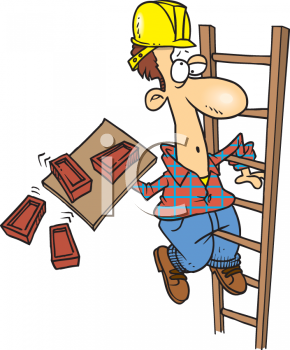 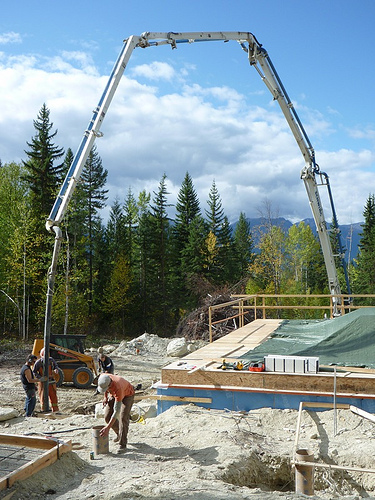 American concrete pour:
https://www.youtube.com/watch?v=9I680M9Mt8c
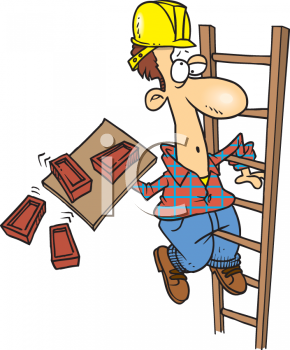 Bangladeshi Bricklayer :
http://www.youtube.com/watch?v=xaO3Z4G4Jso&feature=related
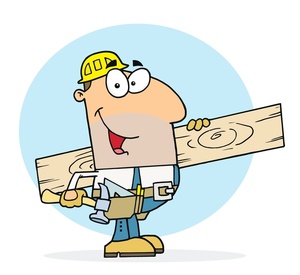 Assessment Questions
Kahoot Link Here
What is economics? 
Which branch of economics studies the decision making process of individuals and business firms?
What are society’s productive resources? Give examples of each.
What is the next best alternative given up when a decision is made?
CEE Affiliates
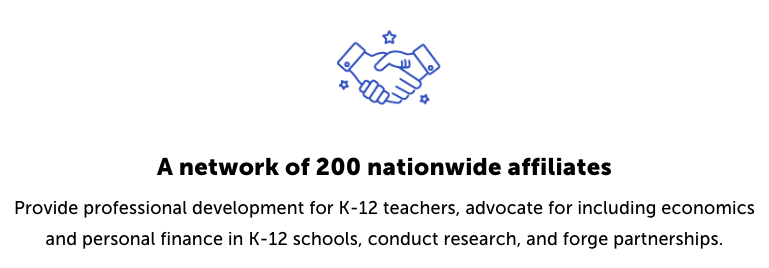 https://www.councilforeconed.org/resources/local-affiliates/